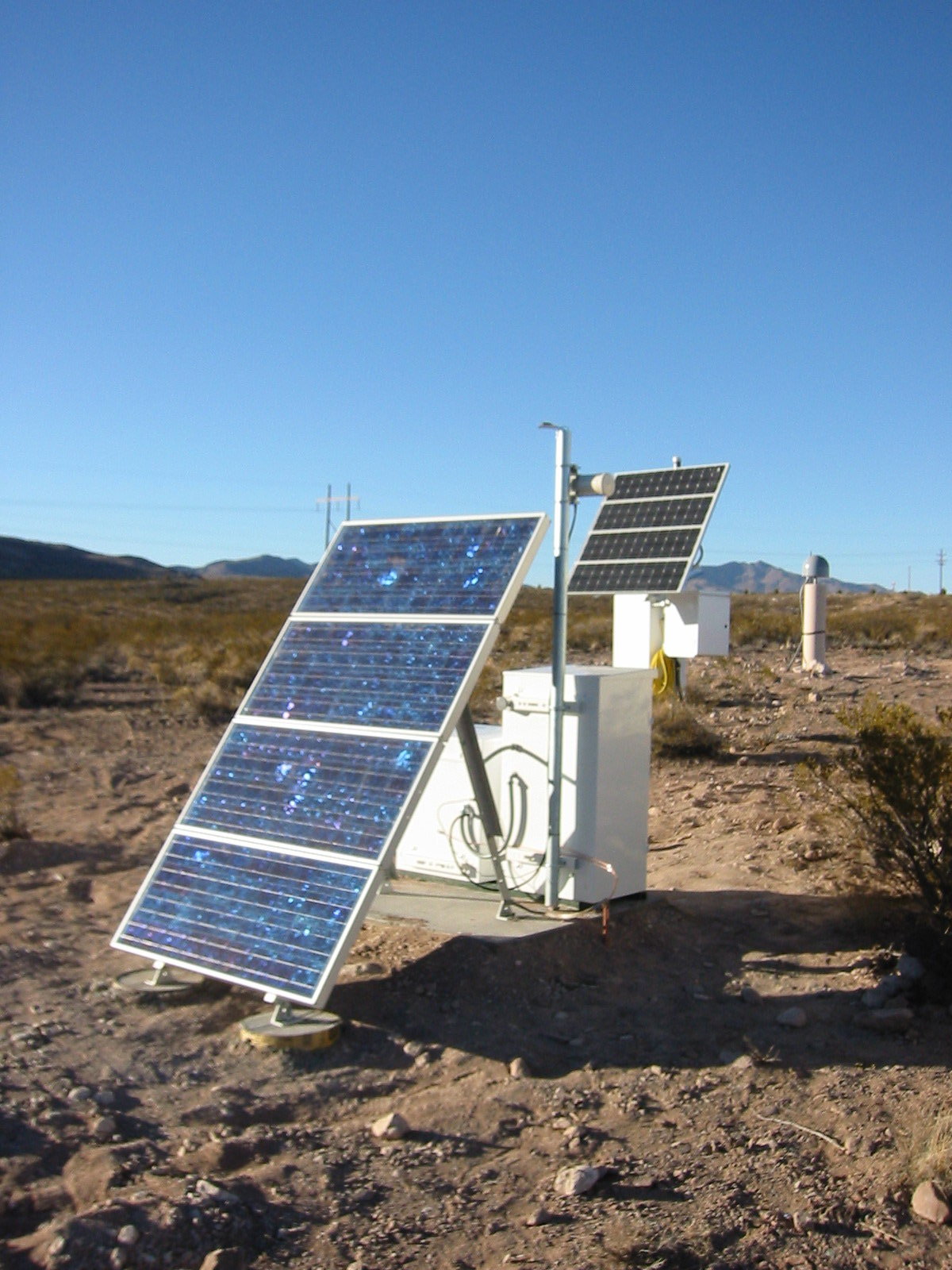 The IRIS Data Management System Operations Overview & Data Curation
Rick Benson
IRIS DMC Operations
September 11, 2015
Managing Data from Seismic Networks, Hanoi
IRIS Data Services             Mission Statement
“To provide reliable and efficient access to high quality seismological and related geophysical data, generated by IRIS and its domestic and international partners, and  to enable all parties interested in using these data to do so in a straightforward and efficient manner.”
September 11, 2015
Managing Data from Seismic Networks, Hanoi
IRIS DMC Operations
10 People: 
4 Dedicated to Archiving and User Request Servicing
(Same since mid-1990’s)
2 System Admins keeping machines working
2 Programmers
1 Database Administrator
Tasks Include:
 Ingest Waveform data (Archive)
 Synchronization of data holdings with network providers
 Manage Waveform data and Metadata
Update/Replace 
 Process all user requests, except online & real-time data 
   that are self-service
 Transcribe data to new technologies on avg every 4 years
 Report data usage to contributing network operators & 
 Report data usage to users, enabling attribution
September 11, 2015
Managing Data from Seismic Networks, Hanoi
So how does IRIS facilitate data acknowledgement?
	Two methods:
Any network that has signed a Data Provider 
Agreement will receive an email with
shipment statistics monthly. For example, KZ-Kazakhstan:
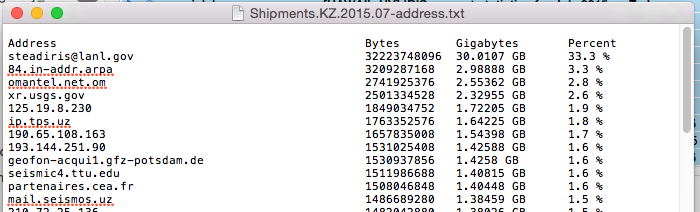 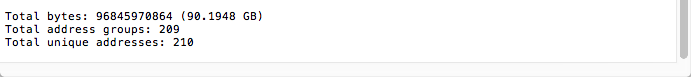 September 11, 2015
Managing Data from Seismic Networks, Hanoi
Any user who has requested data gets a quarterly 
email with details about what they downloaded
and now to cite your institution/facility/network:
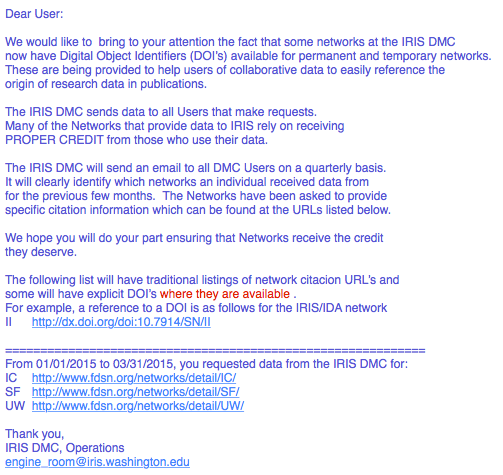 September 11, 2015
Managing Data from Seismic Networks, Hanoi
Giving credit for data;now includes DOI
http://www.fdsn.org/citations
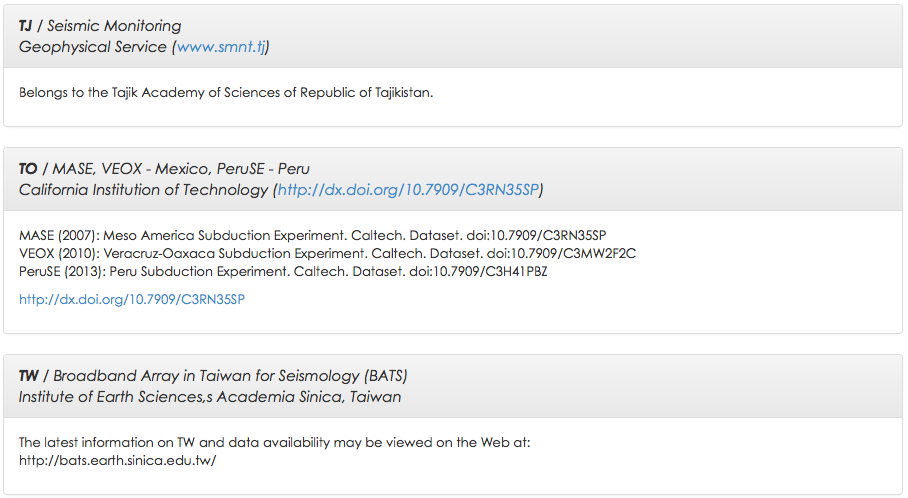 September 11, 2015
Managing Data from Seismic Networks, Hanoi
[Speaker Notes: Also where you can submit your network for citation]
Types of Sensor Data IRIS manages
Seismological
Broadband Seismometers
Strong Motion
Buildings
Structures
Free Field
Geophones
Hydrophones
Geophysical
Magnetotelluric
Magnetometer
Electric Field
Strainmeter
dilatational
tensor
Tidal Pendulum
Gravimeter
conventional
superconducting
Tiltmeter
Creep Meters
THE IRIS DMC MANAGES TIME SERIES DATA
FROM MORE THAN TWO DOZEN DIFFERENT 
TYPES OF SENSORS
Meteorological
Wind Speed
Wind Direction
Temperature
Humidity
Rain Gauge
Solar Radiaton
Insolation/Pyranometer
Microbarograph
Relative/Absolute
Infrasound
microphones
Water Column
Water Current
Depth
Temperature
Water Level
September 11, 2015
Managing Data from Seismic Networks, Hanoi
What does an archive dofor you and your data?
Backup/Protect data
Automatically QC data; 
Sort data- since it arrives randomly in time/space
Seamlessly integrate it with other data
Events, phase picks, many catalogs, 23 different sensor types (strain, pressure, temp, etc)
Proximal networks, out to global
Virtual Networks
Make it readily available, serve in real-time (Seedlink)
Service customized requests for your data
Provide software and support
Synchronize holdings between disparate archives
Assist with metadata- hosting Nominal Response LIbrary
September 11, 2015
Managing Data from Seismic Networks, Hanoi
An Archive is not just a Backup
Data should not be harder to get out than it was to put in, and 	now that data is real-time, it’s easier on both ends.
 Data are migrated to new technologies on average every 4 years
 Perpetually viable (format upgrades), sorted, redundant copies
 Standardized interfaces ease access
 Updatable, network operators modify/control the holdings
 Provides seamless access across multiple domains in 4-D.
 An active archive is dynamic, and interfaces should enable         	transparent discovery of “new” data

Without effective data management, it can become a landfill.
September 11, 2015
Managing Data from Seismic Networks, Hanoi
Auxiliary Data Center @ LLNL*1,300 Km from DMC
2013
Create and maintain a reliable, offsite “Active Backup”
for use as failover facility. This is the third offsite loc and we always look ahead for improvement. The current one in use
Is located in Livermore, CA at the Lawrence Livermore National Lab Facility, which has HPC infrastructure.
All data is rsync’d and capable of servicing requests
and archiving data
September 11, 2015
Managing Data from Seismic Networks, Hanoi
Overview of the-Auxiliary Data Center-
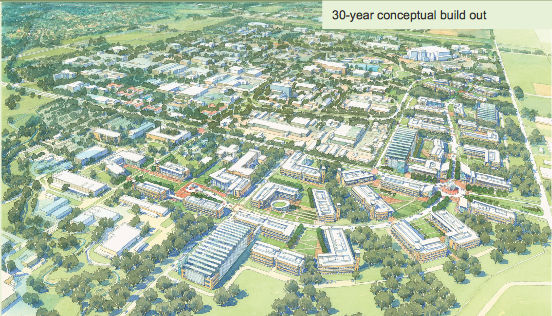 September 11, 2015
Managing Data from Seismic Networks, Hanoi
Why an Auxiliary Data Center?
For reasons of data and resource security in the case
of a catastrophic failure of the systems in Seattle.

Work toward providing capability to operate replicated
 data centers at multiple geographic locations

 Provide required access that DMC staff controls, since most of 
 the software has been internally developed
September 11, 2015
Managing Data from Seismic Networks, Hanoi
Taking Advantage of a NewOpportunity: LVOC
Significantly increased bandwidth:
  10 Gb uplinks to upstream provider (really 4Gb at
   best)
	- This could expand to 100Gb+ “relatively” soon

 Many more services available, like web services and
   other traditional request processing
 Virtualized infrastructure, increased reliability, and
   much easier maintenance;
 Operated autonomously
 Significantly increased disaster recovery (failover)
   with increase in capabilities if Seattle were
   to go offline
September 11, 2015
Managing Data from Seismic Networks, Hanoi
What Will Be Available Functionally?
Data Handling Software:
Real Time Data Ingestion (BUD)
Non Real Time Data, miniseed2dmc
BUD to Archive Transfer System (BATS)
Quality Assurance Software
MUSTANG engine
PQLX for use by analysts 
Web Services
 Systems that draw from Web Services
Breq_Fast
Wilber3
SeismiQuery
IRIS Earthquake Browser (IEB)
MUSTANG
September 11, 2015
Managing Data from Seismic Networks, Hanoi
Lastly- A Connection to High Performance Computing
Because the traditional system to manage archived data is not well-suited to Big Data problems in a High Performance 
Computing environment, we will collaborate with LLNL 
staff to produce a workflow that accesses data using web
services, which will reformat and reorganize the data into different data structures that are better suited for processing
in an HPC environment. 

Note: These could be localized to specific HPC environments and not across ALL replicated data centers.
September 11, 2015
Managing Data from Seismic Networks, Hanoi
Email Based Data Requesting:2 examples to show you
GOAL:
Options to get data set for use in ASI
September 11, 2015
Managing Data from Seismic Networks, Hanoi
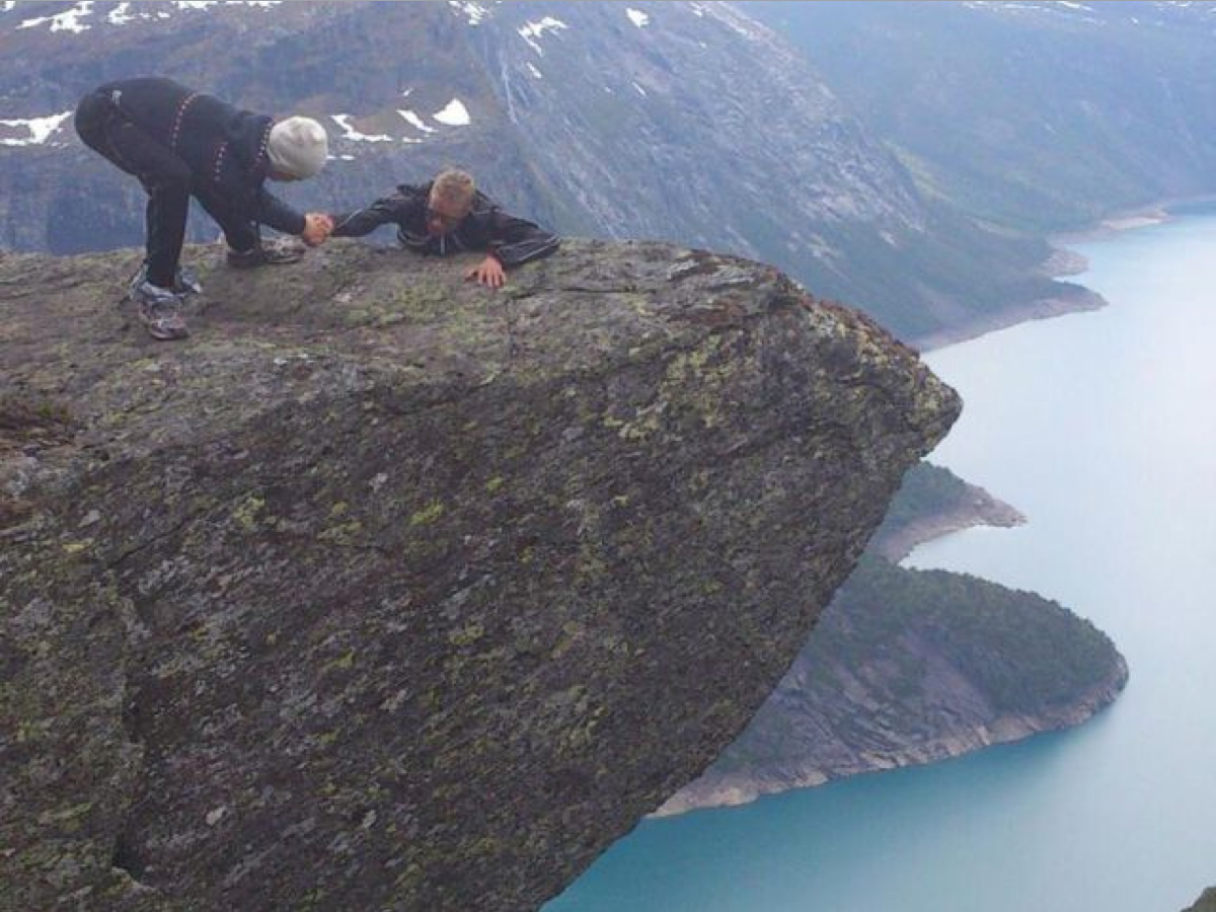 If this is you, we’re here to help……
September 11, 2015
Managing Data from Seismic Networks, Hanoi
Batch REQuest FAST (BREQ_FAST)
Purpose: Request large volume of SEED information asynchronously
Scenario: You’re away, and need to get data.
Not at your computer
Slow internet connection
Need large volume of data
Don’t/can’t need to work on it right away
September 11, 2015
Managing Data from Seismic Networks, Hanoi
[Speaker Notes: We’ve seen a few ways we can access, via browser, command line, and matlab.  All of these generally have to be run when and where you are; or on a computer that will do the processing.
Now, here’s a way to separate the request from the processing.]
Order SEED now, process later- using BREQ_FAST
Request data
using SeismiQuery
using Email
Uses Robust Queuing 

Retrieve via
HTTP
FTP

Advantages
Asynchronous
Large Requests
Batch REQuest FAST
September 11, 2015
Managing Data from Seismic Networks, Hanoi
[Speaker Notes: BREQ_FAST
Long our standard method of data retrieval.  Has a good purpose:

Ask now, get data later.
TRAVELLING?
NOT AT COMPUTER?
NEED LOTS of data?]
BREQ_FAST via SeismiQuery
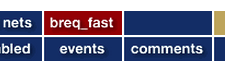 Start here:
http://www.iris.edu/sq
September 11, 2015
Managing Data from Seismic Networks, Hanoi
[Speaker Notes: SeismiQuery is a collection of web forms that allow you to query the IRIS DMC database.
There are several forms, but much of the functionality is duplicated elsewhere by other services.
One form that is particularly relevant, though, is the BREQ_FAST request form.
It will guide you through the finding of and requesting of timerseries data and metadata.

TRANSITION: Examining the top seciton of the request form, we see fields that help us filter the data.]
BREQ_FAST via SeismiQuery
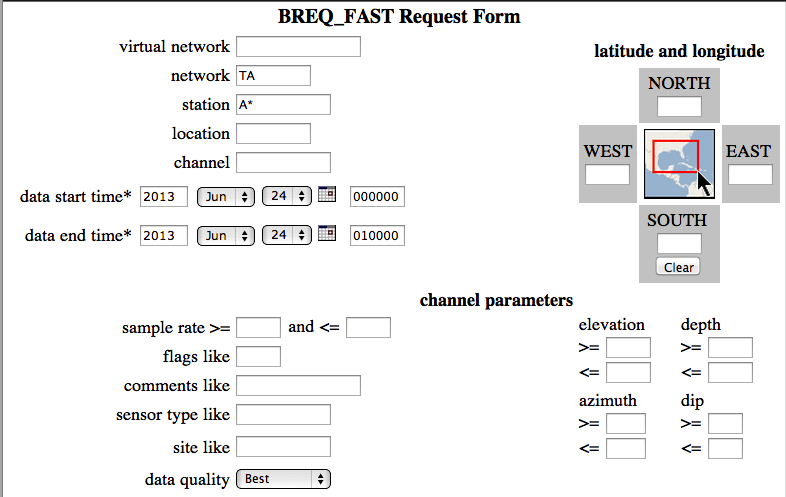 September 11, 2015
Managing Data from Seismic Networks, Hanoi
[Speaker Notes: Describing the station and channel
Request dtimes (Required!)
Geographic filtering
misc. filtering.

Transition.
Once you’ve specified what you’re interested in,]
BREQ_FAST via SeismiQuiery
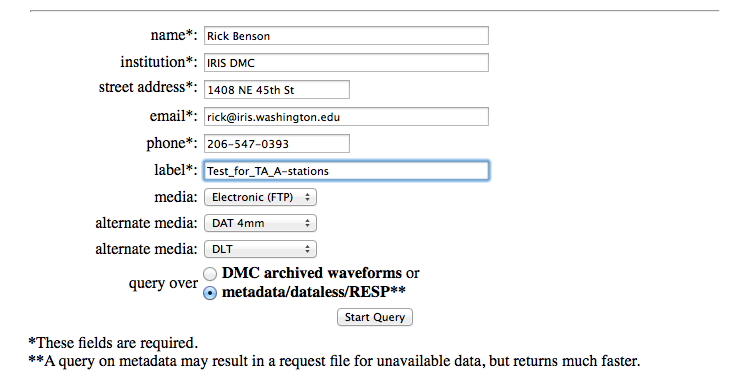 September 11, 2015
[Speaker Notes: provide information about yourself, and at Label., and 

Specify what KIND of data you need.

metadata
dataless
RESP

TRANSITION: After filling this out, you hit “Start Query”]
BREQ_FAST via SeismiQuieryResults in a new popup window:
September 11, 2015
Managing Data from Seismic Networks, Hanoi
[Speaker Notes: You see a page containing, essentially, an email you created. (Except for all the “View in MDA” links  More about that in a moment.

DESCRIBE THE BODY, and the format of the letter.

TRANSITION: of course, you don’t need to access this via the Seismiquery form.]
Request from BREQ_FAST Via Email
Request fullSEED          : breq_fast@iris.washington.edu
Request MINISEED      : miniseed@iris.washington.edu

Manual: http://www.iris.edu/dms/nodes/dmc/manuals/breq_fast/
.NAME Joe Seismologist 
.EMAIL joe@podunk.edu 
.MEDIA FTP
.LABEL Earthquake1
.QUALITY B 
.END 
GRFO IU 1999 01 02 00 18 10.4 1999 01 02 00 20 10.4 1 SHZ 
ANTO IU 1999 01 02 02 10 36.6 1999 01 02 02 12 36.6 1 SH? 
AFI IU 1999 01 02 02 10 37.1 1999 01 02 02 12 37.1 1 BH? 00 
SEE CD 1999 01 02 14 45 08.9 1999 01 02 14 47 08.9 1 SHZ 
CASY IU 1999 01 04 02 42 13.4 1999 01 04 02 44 13.4 1 BHZ 10 
KMI CD 1999 01 04 02 41 57.5 1999 01 04 02 43 57.5 1 BHZ 
SSE CD 1999 01 04 02 18 25.4 1999 01 04 02 20 25.4 2 B?? SHZ 
PAS TS 1999 1 4 2 10 49 1999 1 4 2 12 49 3 BH? SHZ L??
September 11, 2015
Managing Data from Seismic Networks, Hanoi
[Speaker Notes: You can send an email with the same information direclty .

Can be autogenerated.
Can be storedi n a huge list

main advantage is that it submits request for you.
Gives a little bit of a preview of what you're getting
(Batch, can do on the run if you can't send email)

Say, you’re riding on a bus


does alternate media mean anything any more?

Afterward, you will get back emails that tell you how to retrieve your data.]
WILBER3, for Event-related waveforms
Purpose: Request event-related SEED data
Scenario: Need waveforms relating to a specific event.
Stations with spread
Choose distances & Azimuths
Preview ability
www.iris.edu/wilber3
September 11, 2015
[Speaker Notes: TRANSITION:]
WILBER3- Let’s demo
http://www.iris.edu/wilber3
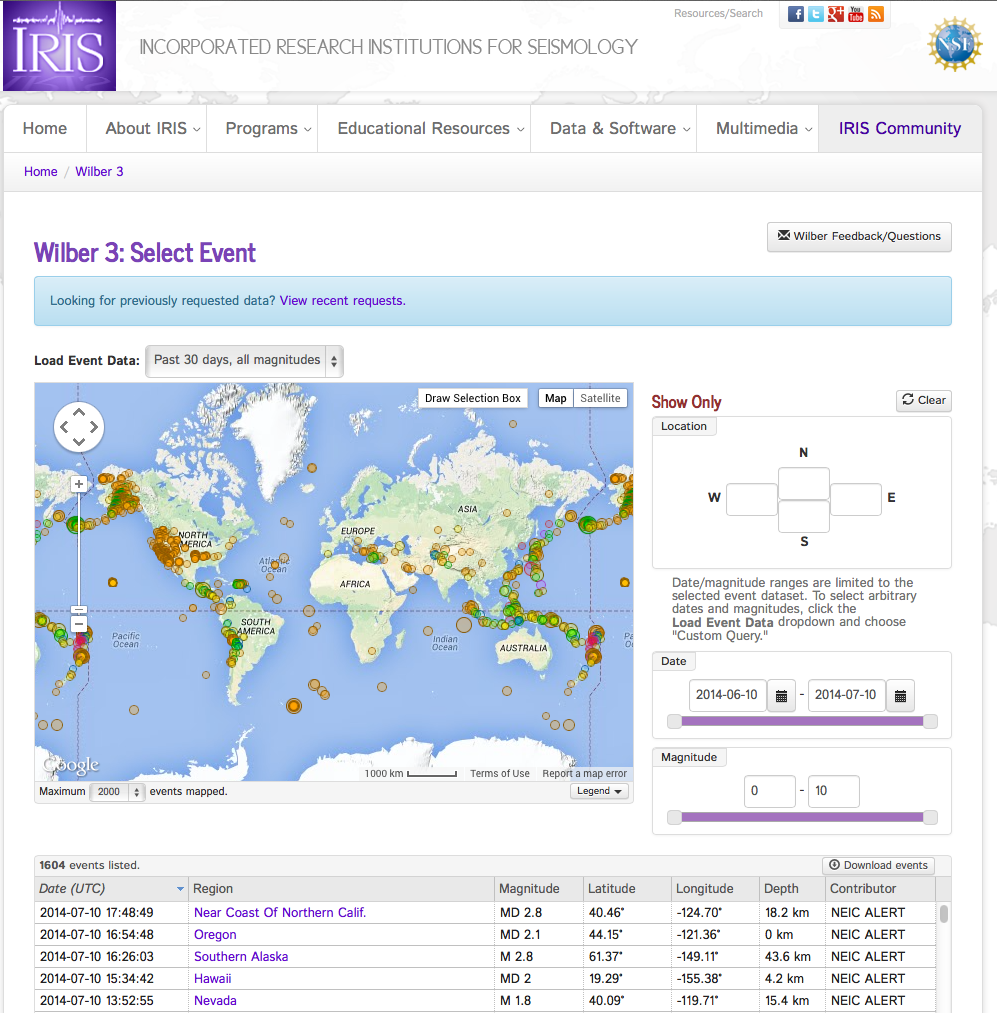 September 11, 2015
[Speaker Notes: Do a quick demo
“I’ll show you a quick overview, and then give you an exercise where you can try it yourself”

THIS is the initial WILBER3 screen, where you choose an event for which you’d like to receive data.]
The End
September 11, 2015
Start here: http://www.iris.edu/sq
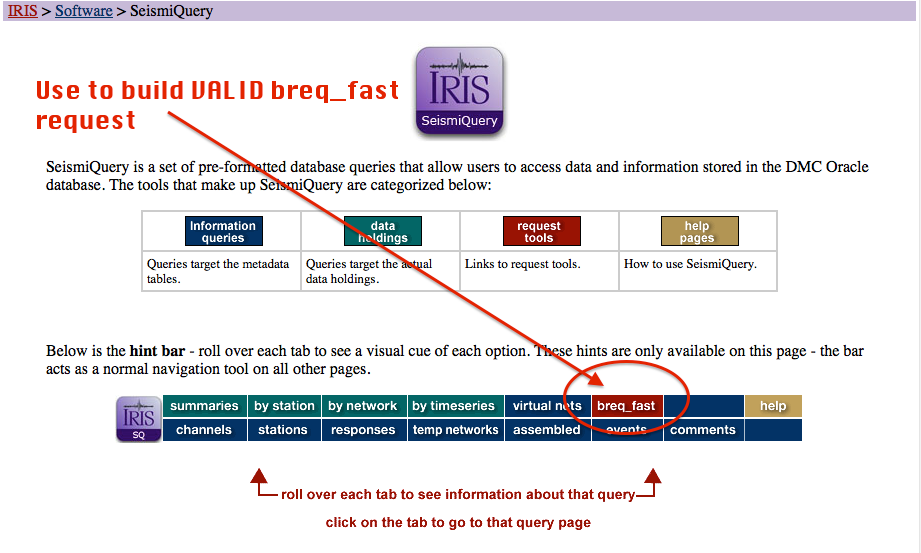 September 11, 2015
Managing Data from Seismic Networks, Hanoi
Summary
Over 215 Networks on a global scale contribute data to the DMC, generating a homogeneous data warehouse, illustrating extensive cooperation. Currently about 1/3 are PASSCAL network sources.
Requesting data has been simplified and value-added, with ability to simply delimit data by events, phases, source, etc.
Accommodate vast number of data types, compression, multiplexed, etc, and integrating them both in and out with standard, centralized software.
By minimizing access and distribution delays, we support research efforts and accommodate short deployment and acquisition cycles.
We can accommodate increased data flow easily.
Data are requested from throughout the archive, and is very active
September 11, 2015
Managing Data from Seismic Networks, Hanoi
MDA: MetaData Aggregatorhttp://www.iris.edu/mda/
September 11, 2015
Managing Data from Seismic Networks, Hanoi
[Speaker Notes: Useful for data discovery and quick access to station information

 Demo
----- Meeting Notes (7/18/13 12:32) -----
Really useful to figure out quick details of stations; not made for arbitrary sets. 

- STATION MAPS
- What channels do these stations have,
- metadata with navigation

TRANSITION: CLICKING ON THE STATION MAP will bring you to a map like this…]
GMap: Google Map Servicehttp://www.iris.edu/gmap/
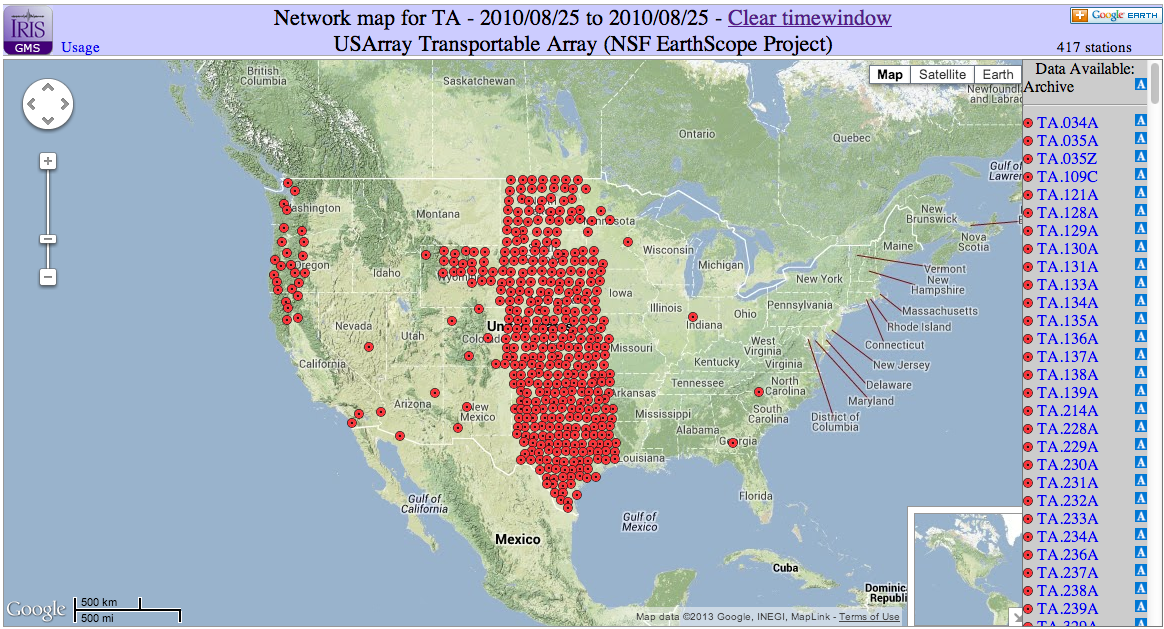 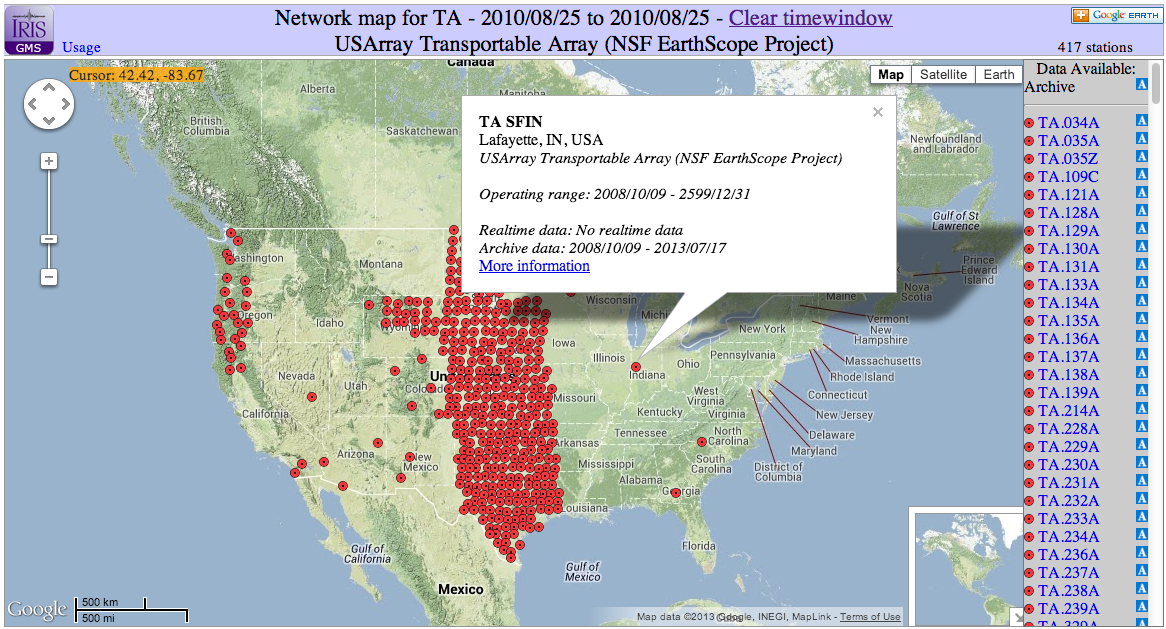 Usage
September 11, 2015
[Speaker Notes: Useful for data discovery and quick access to station information

 Demo

Example: http://www.iris.edu/gmap/TA?timewindow=2010/08/25

TRANSITION:  If we go back to the Aggreagator…]
MDA: MetaData Aggregatorhttp://www.iris.edu/mda/
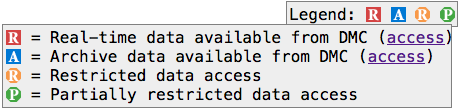 September 11, 2015
Managing Data from Seismic Networks, Hanoi
[Speaker Notes: Notice also the symbols by the channels.

DESCRIBE

What about RESTRICTED data?  (Yellow R)

What is meant by Restricted?]
Available from IRIS…
September 11, 2015
[Speaker Notes: As you can see from the list, there are a variety of services available thorough the web interface.  The ability to retrieve Waveforms, station metadata (and responses), and event information are complimented by services that can do signal processing, compute times and distances, etc.  Plus, we have a web interface to the data products area.  There you can find Event plots,  Global Moment Tensors, Back projections, visualizations, and much more.
All these  services can be accessed from the link shown.  
Don’t worry about jotting it down right now, as a list of links will be provided at the end of the talk.

----- Meeting Notes (11/8/12 10:02) -----
mention instrument response]